Экосез
Экосез
старинный шотландский народный танец, получивший с конца 17 в. широкое распространение в виде парного бального танца (типа контрданса) установленной композиции, при которой пары постоянно меняются местами, образуя сложный рисунок;
 живой по характеру; 
муз. размер - 3/4, впоследствии - 2/4.
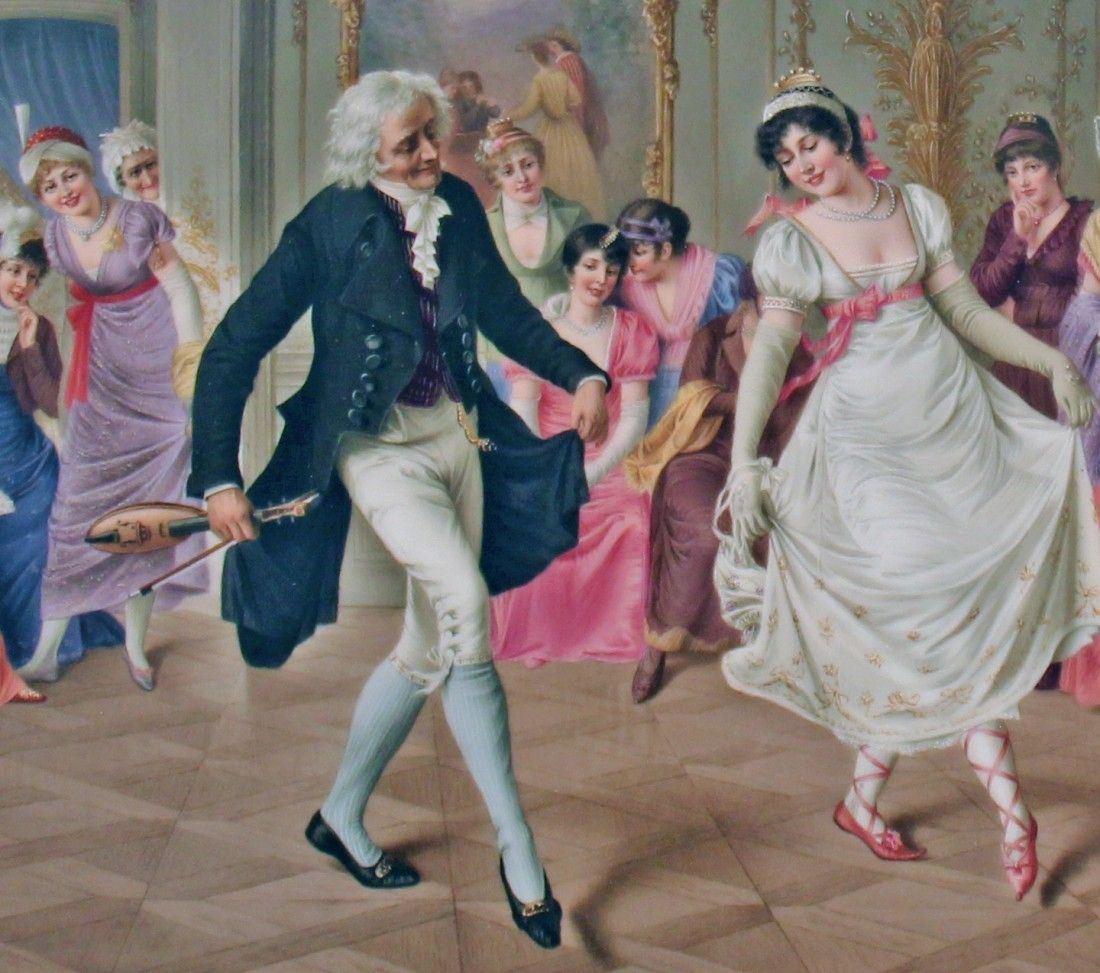 Основные движения - скользящий шаг, галоп и др. 
Музыкальная форма Э. использована композиторами Л. Бетховеном, Ф. Шубертом, Ф. Шопеном и др.
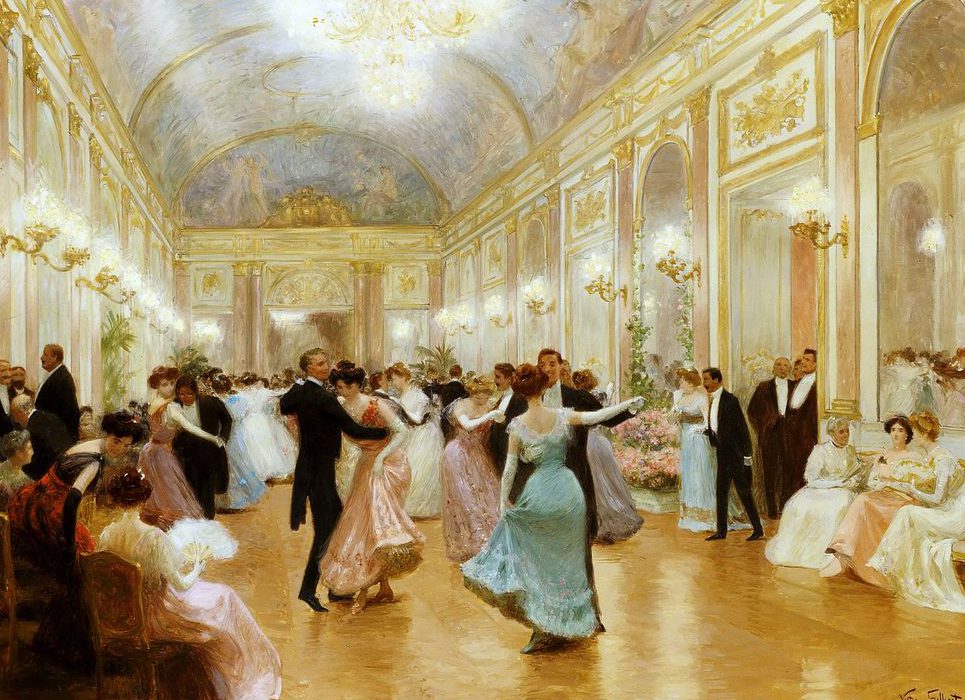 В России при Петре I назывался «английским танцем». Со временем стал весёлым парно-групповым танцем быстрого темпа, в двудольном размере.
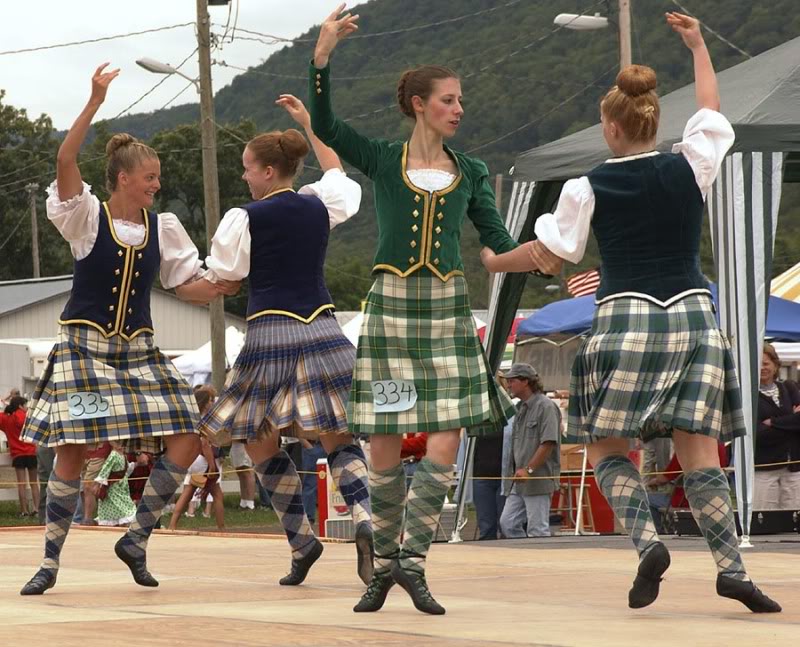 Спасибо за внимание!